о...гадать, ра...смотреть, ра...двигать, бе...подобно, з…учить, , в...шёл, и…править, ..делать, бе..вкусный,  по…писать
отгадать              ра..смотреть
заучить                ра…двигать
вошёл                  бе…подобно
подписать           и…править
сделать                бе..вкусный
отгадать              рассмотреть
заучить                раздвигать
вошёл                  бесподобно
подписать           исправить
сделать                безвкусный
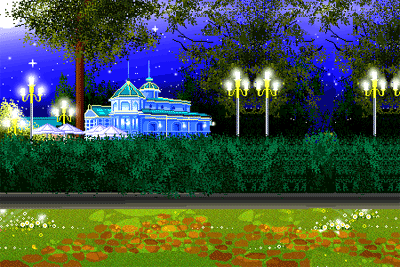 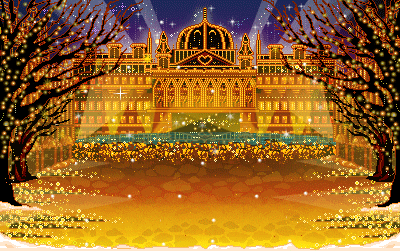 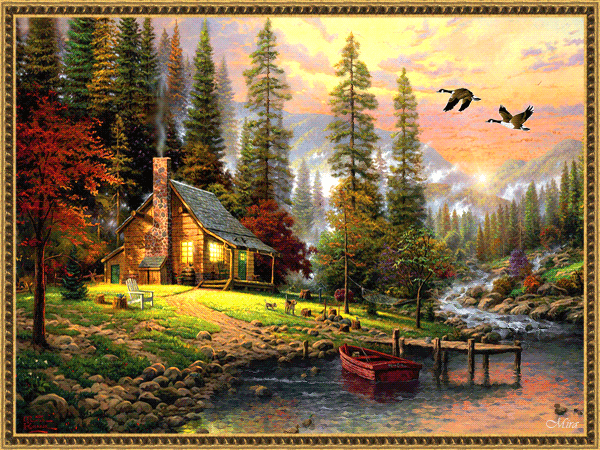 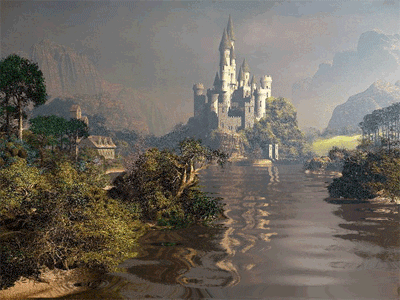 Тема урока:
 Буквы З и С на конце приставок
Цель урока: 
Научиться-
1. выбирать согласные з – с на конце приставок; 
2. определять условия выбора букв з или с на конце приставок;
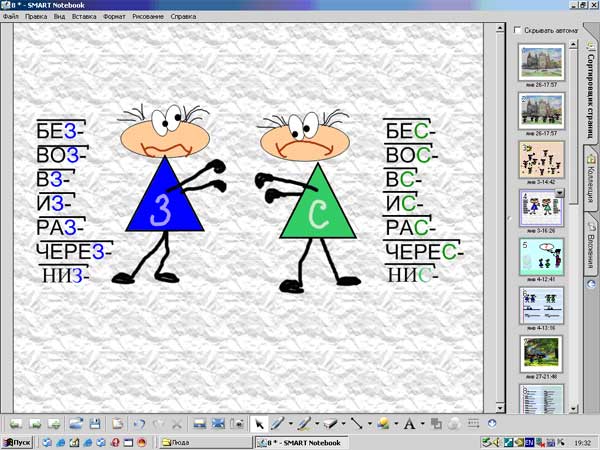 вз-
из-
без-
раз-
роз-
воз-
низ-
чрез-
вс-
ис-
бес-
рас
рос-
вос-
нис-
черес-
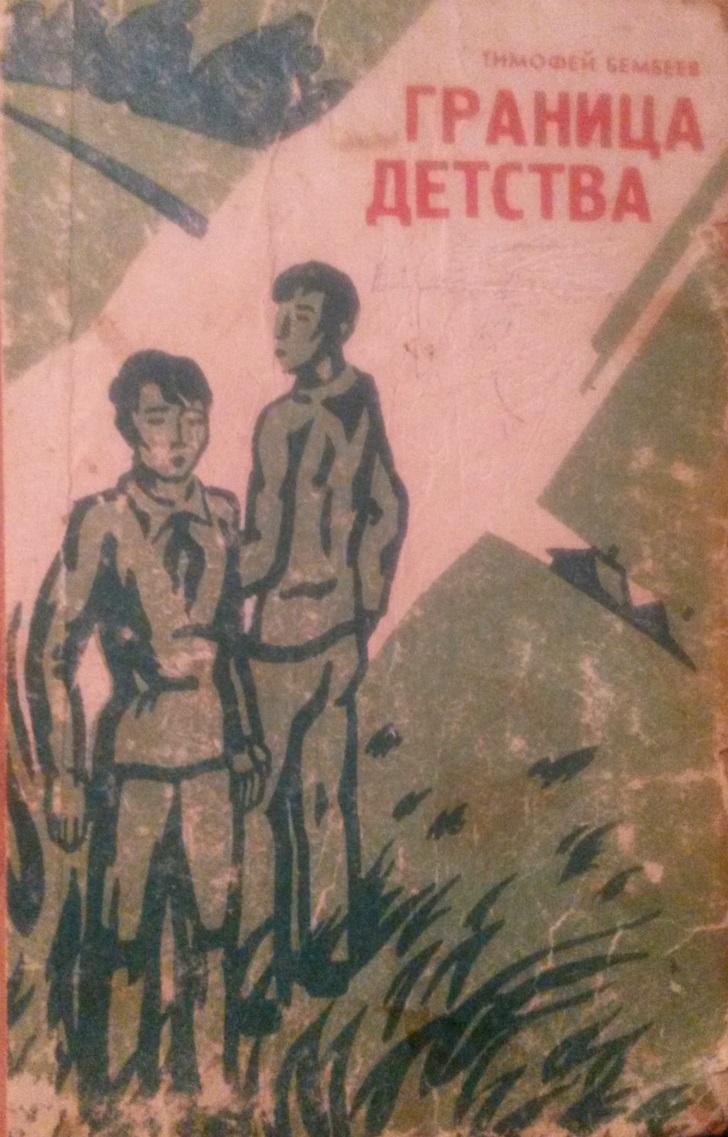 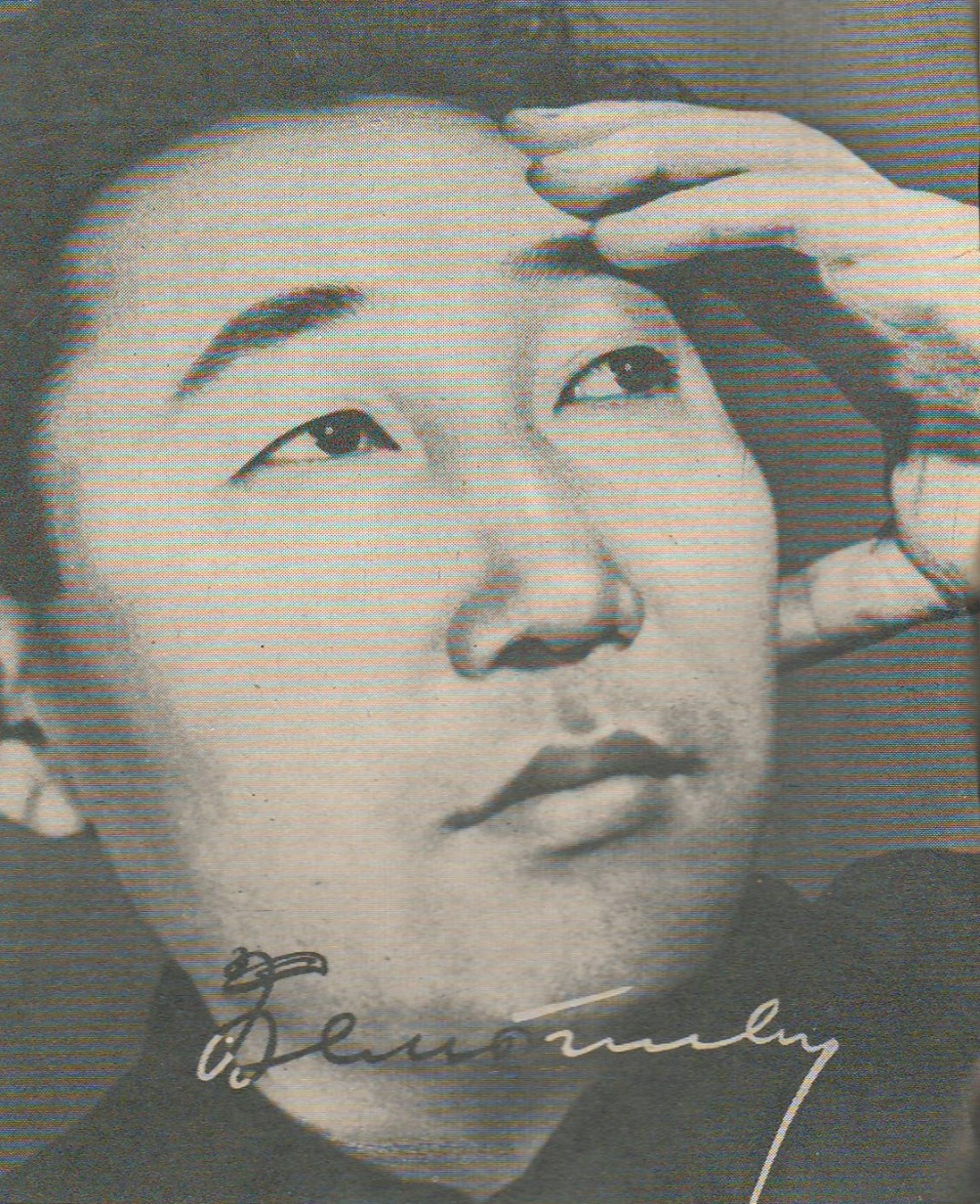 Т.О.Бембеев - калмыцкий писатель
Правила работы в группе:
Помогать друг другу.
Уважать друг друга.
Работает каждый!
Зарядка для глаз
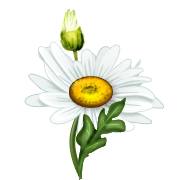 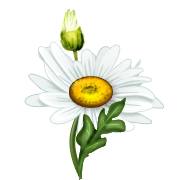 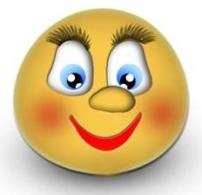 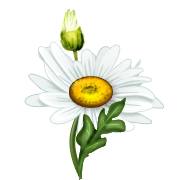 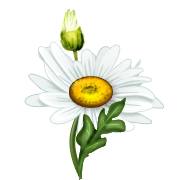 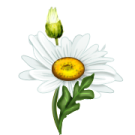 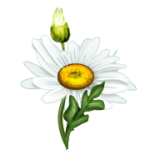 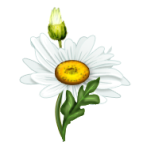 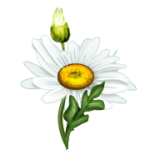 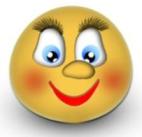 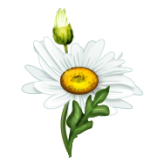 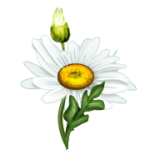 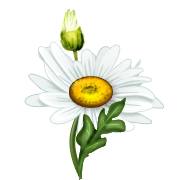 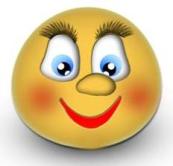 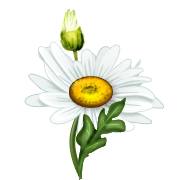 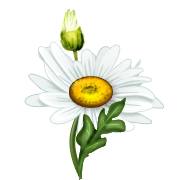 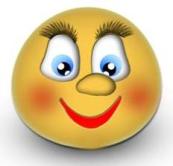 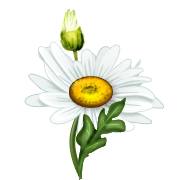 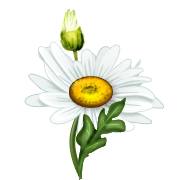 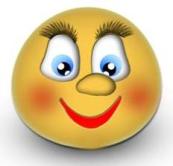 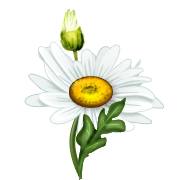 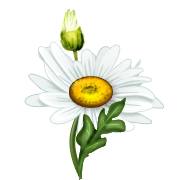 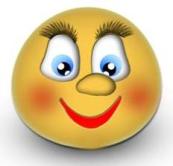 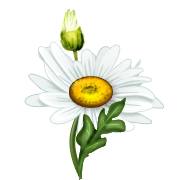 Выпишите правильный ответ:
1.Слово с приставкой без-
а) бе..предельный
б) бе..численный
в) бе..болезненный
г) бе..шумный

2.Слово с приставкой рас-
а) ра..статься
б) ра..думать 
в) ра..давать
г) ра..говориться
3.Слово с приставкой из-
а). и..следовать 
б.) и..пугаться
в). и..давать
г).и..толковать, 


4.Слово с приставкой вос-
а) во..вратить
б) во..расти
в) во..ход
г) во..гораться
Выпишите правильный ответ:
1.Слово с приставкой без-
а) беспредельный
б) бесчисленный
в) безболезненный
г) бесшумный

2.Слово с приставкой рас-
а) расстаться
б) раздумать 
в) раздавать
г) разговориться
3.Слово с приставкой из-
а). исследовать 
б.) испугаться
в). издавать
г).истолковать, 

4.Слово с приставкой вос-
а) возвратить
б) возрасти
в) восход
г) возгораться
Рефлексия
Сегодня на уроке я
понял, что …              
научился…
было интересно…
было трудно …
попробую…     
теперь я могу…
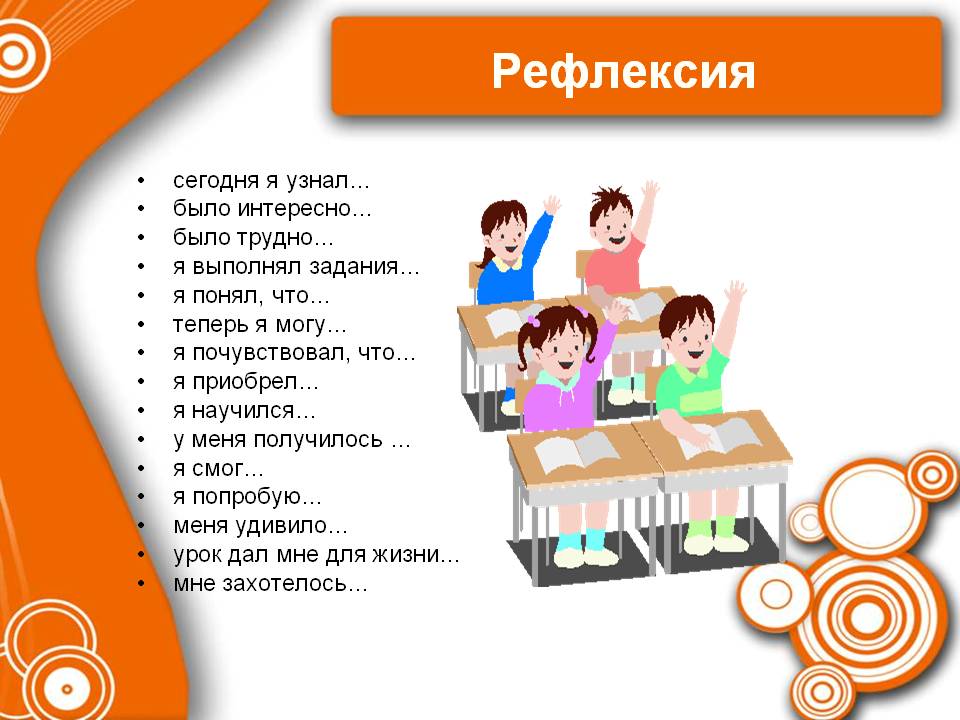